ΘΕΣΕΙΣ - ΣΤΑΣΕΙΣ ΜΕΤΑΚΙΝΗΣΕΙΣ
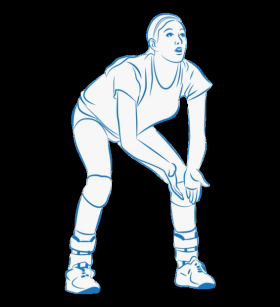 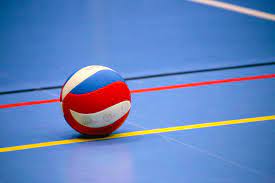 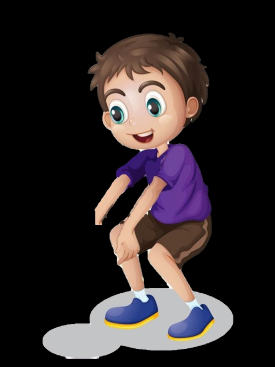 Ανέστης Γιαννακόπουλος
Μέλος Ε.Ε.Π.  / Σ.Ε.Φ.Α.Α. – Τ.Ε.Φ.Α.Α.  του Δ.Π.Θ.
Στάσεις και μετακινήσεις στο Βόλεϊ
Οι στάσεις και οι μετακινήσεις στο βόλεϊ χρησιμοποιούνται:
α) για να βοηθήσουν τον παίκτη/τρια να πάρει την κατάλληλη σωστή θέση μέσα στο γήπεδο σε σχέση με την τροχιά της μπάλας
β) από έναν παίκτη/τρια ώστε να εφαρμόσει την κατάλληλη τεχνική πάνω στην μπάλα
γ) από έναν παίκτη ώστε να δώσει στη μπάλα τη σωστή κατεύθυνση προς το συμπαίκτη του ή το αντίπαλο γήπεδο
Θέση ετοιμότητας
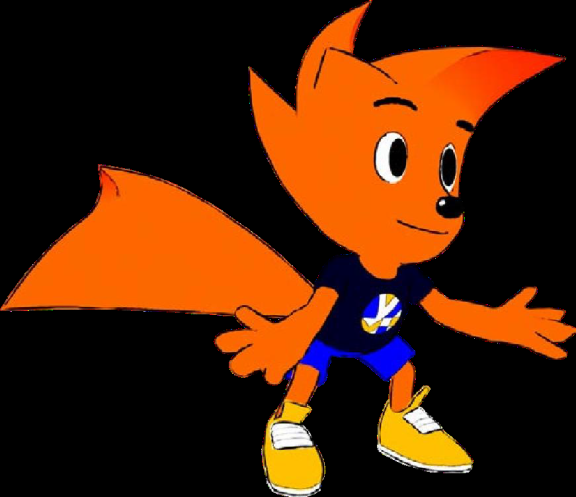 Τα γόνατα λυγίζουν ελαφρά με ουδέτερο το κέντρο βάρους και ελάχιστα μετατοπισμένο στο μπροστινό πόδι. Τα χέρια είναι επίσης ελαφριά λυγισμένα μπροστά από το σώμα. Λόγω της μικρής προ διάτασης, οι επόμενες κινήσεις μπορούν να εκτελεστούν πιο γρήγορα.
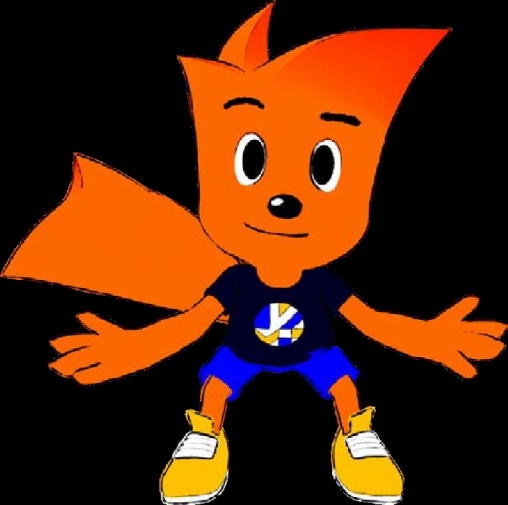 Τα είδη των στάσεων
Στο βόλεϊ αν παρατηρήσουμε τη στάση του σώματος ενός παίκτη /τριας διακρίνουμε 3 είδη στάσεων:

α) ψηλή
β) μεσαία
γ) χαμηλή
Η ψηλή στάση
Στην ψηλή στάση τα πόδια του παίκτη είναι σε μικρή διάσταση με το ένα πόδι να είναι πιο μπροστά από το άλλο.
Τα γόνατα του παίκτη είναι ελαφρά λυγισμένα σε γωνία περίπου 135ο – 145ο, ενώ το σώμα το παίκτη πρέπει να έχει μια μικρή κλίση προς τα εμπρός.

Η ψηλή στάση χρησιμοποιείται:
α) κυρίως από τον πασαδόρο για την πάσα
β) από έναν επιθετικό πριν κάνει το καρφί
γ) από τους παίκτες που σερβίρουν την μπάλα
Η μεσαία στάση
Στη μεσαία στάση τα πόδια του παίκτη είναι περισσότερο λυγισμένα σε γωνία περίπου 115ο, ενώ η φτέρνα του πίσω ποδιού είναι ανασηκωμένη.
Το σώμα του παίκτη είναι γερμένο προς τα εμπρός ενώ τα χέρια του παίκτη βρίσκονται στο ύψος της λεκάνης έτοιμα για να αποκρούσουν την μπάλα με μανσέτα αν χρειαστεί.

Η μεσαία στάση χρησιμοποιείται από τους παίκτες/τριες βόλεϊ:
α) στην υποδοχή του σερβίς
β) από τον πασαδόρο όταν κάνει πάσα
γ) από τους επιθετικούς παίκτες όταν κάνουν άλμα για να καρφώσουν την μπάλα
δ) από τους αμυντικούς παίκτες της 2ης ζώνης άμυνας για την απόκρουση των επιθετικών χτυπημάτων του αντιπάλου ή των καρφιών πλασέ
Η χαμηλή στάση
Στη χαμηλή στάση τα πόδια του παίκτη/τριας είναι στη μεγάλη διάσταση με προβολή του ενός ποδιού προς το πλάϊ ή με τα πόδια στην ημιγονάτιση με το γόνατο του ενός ποδιού σχεδόν να ακουμπάει στο έδαφος.
Το σώμα του παίκτη είναι γερμένο προς τα εμπρός ώστε να είναι σε θέση να κινηθεί χαμηλά προς την μπάλα κάνοντας πτώση.

Η χαμηλή στάση χρησιμοποιείται:
α) κυρίως από τους αμυντικούς παίκτες για την απόκρουση ισχυρών επιθετικών χτυπημάτων
β) από τους αμυντικούς παίκτες για την υποδοχή των επιθετικών σερβίς
γ) από όλους τους παίκτες στην επιθετική κάλυψη (ντουμπλάζ)
Μετακινήσεις στο βόλεϊ
Οι μετακινήσεις στο βόλεϊ χωρίζονται σε δύο μεγάλες κατηγορίες:
α) γενικές
β) ειδικές μετακινήσεις
Γενικές μετακινήσεις
Οι γενικές μετακινήσεις στο βόλεϊ αναφέρονται στις κινήσεις εκείνες που χρησιμοποιούνται και στην καθημερινή μας ζωή και δεν χρειάζονται εκμάθηση για την άρτια τεχνική εκτέλεσή τους στο γήπεδο στη διάρκεια της προπόνησης ή του αγώνα.

Τέτοιες γενικές μετακινήσεις στο βόλεϊ είναι: 
α) το τρέξιμο (μπροστά, πίσω, πλάγια)
β) το βάδισμα
γ) το βήμα κουτσό
Ειδικές μετακινήσεις
Οι ειδικές μετακινήσεις στο βόλεϊ αναφέρονται σε κινήσεις που χρησιμοποιούνται αποκλειστικά στο βόλεϊ, χρειάζονται εκμάθηση για την άρτια τεχνική εκτέλεσή τους και δεν χρησιμοποιούνται στην καθημερινή μας ζωή.

Στις ειδικές μετακινήσεις στο βόλεϊ κατατάσσονται:
α) η προβολή του ποδιού
β) η πλάγια μετακίνηση
γ) το σταυρωτό βήμα
δ) η μετακίνηση με πτώση
ε) η μετακίνηση με άλμα
στ) η μετακίνηση με προσποίηση της αλλαγής κατεύθυνσης
Προτεινόμενο ασκησιολόγιο
Μεταβίβαση στο κέντρο μετά από κίνηση εμπρός 
Σε αυτήν την πρώτη άσκηση, τα παιδιά να είναι έτοιμα πίσω από την τελική γραμμή. Όταν πετάτε τη μπάλα σε αυτά, βεβαιωθείτε ότι κινούνται γρήγορα για να μπουν από κάτω και να την συναντήσουν ψηλά μπροστά τους. Στην ιδανική περίπτωση, η μπάλα πρέπει να φτάνει στα 30-50 εκατοστά κοντά στο φιλέ κάθε φορά που κάποιος την χτυπά. Επαναλάβετε την άσκηση δέκα φορές, περιστρέφοντας τα παιδιά ένα προς ένα, ώστε να μπορούν όλα να έχουν την ευκαιρία να κάνουν την άσκηση
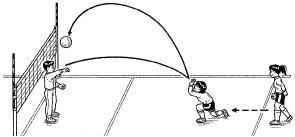 Προτεινόμενο ασκησιολόγιο
Μεταβίβαση στο κέντρο από δεξιά - αριστερά 
Ο στόχος είναι να κάνουμε τα παιδιά να μεταβιβάσουν ή να πιάσουν τη μπάλα μπροστά σε έναν στόχο στο κέντρο και μετά να επιστρέψουν στην αρχική τους θέση. Ζητήστε τους να κάνουν την ίδια άσκηση με μια μπάλα που ρίχνεται προς τα δεξιά. Αλλάξτε τα παιδιά αφού είχαν την ευκαιρία να προπονηθούν στη μεταβίβαση δύο φορές στη δεξιά και την αριστερή πλευρά και ζητήστε να επαναλάβουν την άσκηση δέκα φορές.
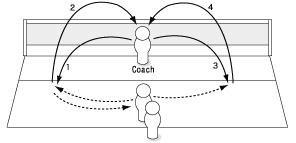 Προτεινόμενο ασκησιολόγιο
Μεταβίβαση στο κέντρο μετά από μετακίνηση δεξιά - αριστερά 
Έχοντας μεταβιβάσει μια πρώτη μπάλα προς τα αριστερά, ζητήστε από τα παιδιά να κινηθούν σε μια ημικυκλική πορεία για να μεταβιβάσουν μια δεύτερη μπάλα, προς το σημείο όπου η μπάλα είναι πιθανό να πέσει στη δεξιά πλευρά του στόχου. Βεβαιωθείτε ότι, με αυτόν τον τρόπο, τοποθετούν το εξωτερικό πόδι στρεφόμενα προς τον στόχο για να μεταβιβάσουν τη μπάλα. Αλλάξτε τα παιδιά αφού προπονηθούν στη μεταβίβαση δύο φορές για τη δεξιά και την αριστερή κατεύθυνση και να την επαναλάβουν δέκα φορές.
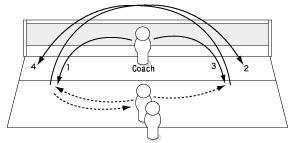 Προτεινόμενο ασκησιολόγιο
Πίσω μεταβίβαση μετά από στροφή 
Ξεκινήστε τοποθετώντας τον εαυτό σας στο κέντρο του γηπέδου και τα παιδιά στο πίσω μέρος του γηπέδου, στραμμένα προς εσάς. Πετάξτε τη μπάλα πίσω από τα παιδιά και ζητήστε τους να γυρίσουν για να την κυνηγήσουν και να την επιστρέψουν πιάνοντας ή πασάροντας. Τα παιδιά μπορεί να θεωρήσουν δύσκολη αυτήν την άσκηση εάν η μπάλα πεταχτεί πολύ χαμηλά ή πολύ μακριά, οπότε θα πρέπει να ξεκινήσετε με ένα εύκολο, ή ψηλό πέταγμα της μπάλας. Αλλάξτε τα παιδιά μετά από δέκα επαναλήψεις.
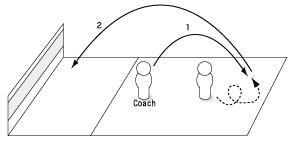